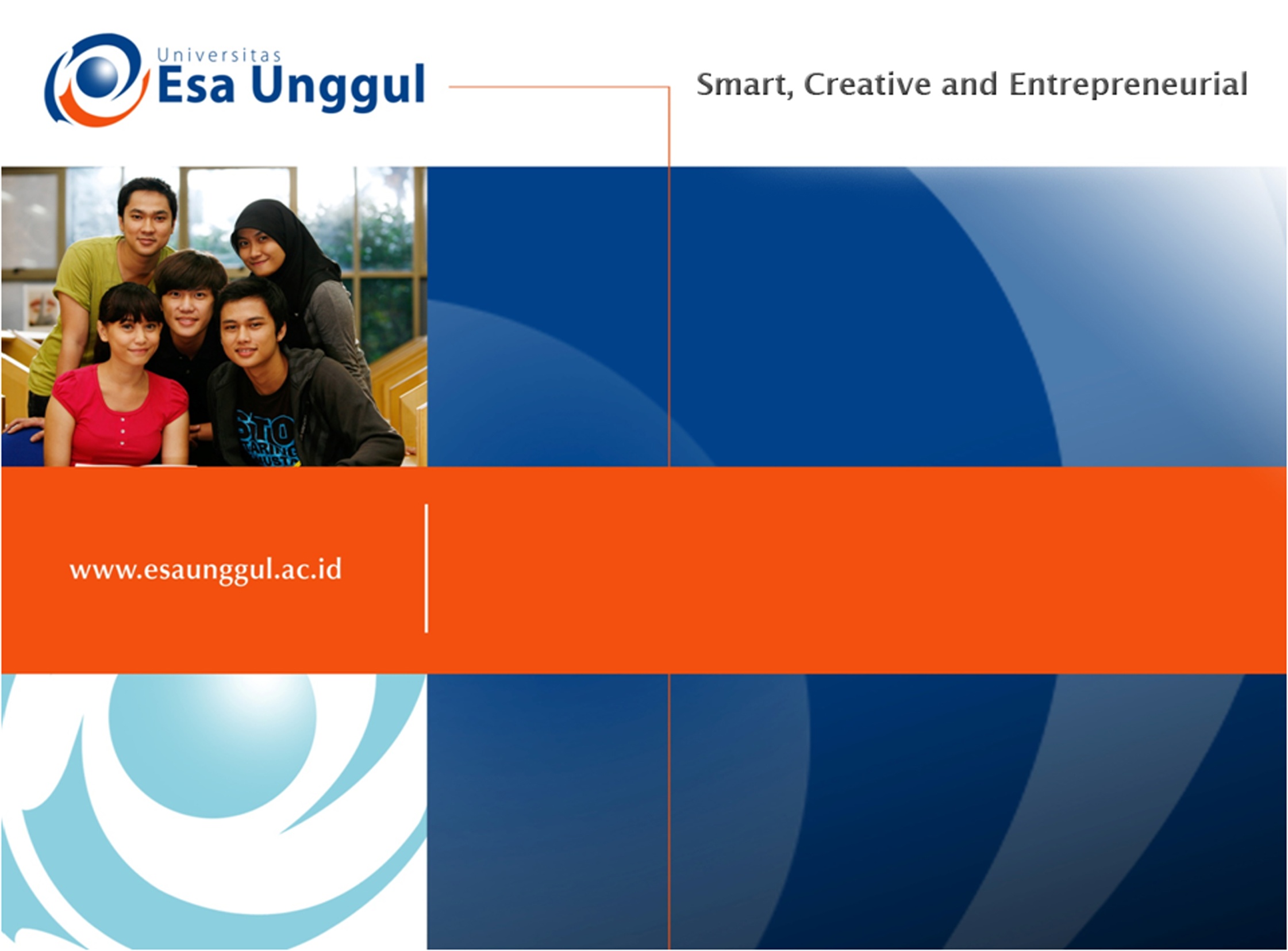 UU No. 12 TAHUN 2011

NAURI ANGGITA TEMESVARI, SKM., MKM
PRODI MIK, FIKES
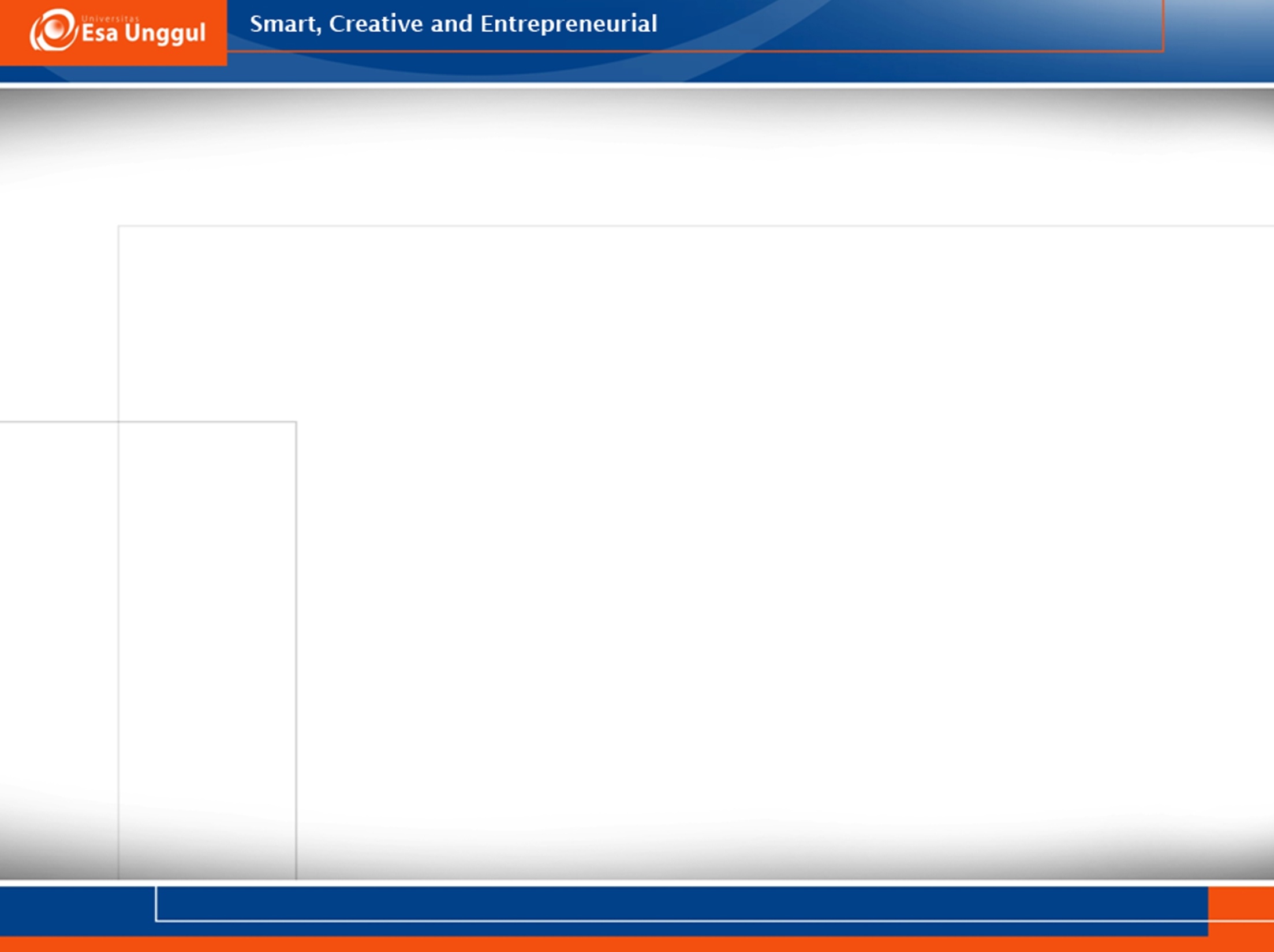 Kemampuan Akhir
Mahasiswa diharapkan mampu memahami UU No 12 Tahun 2011
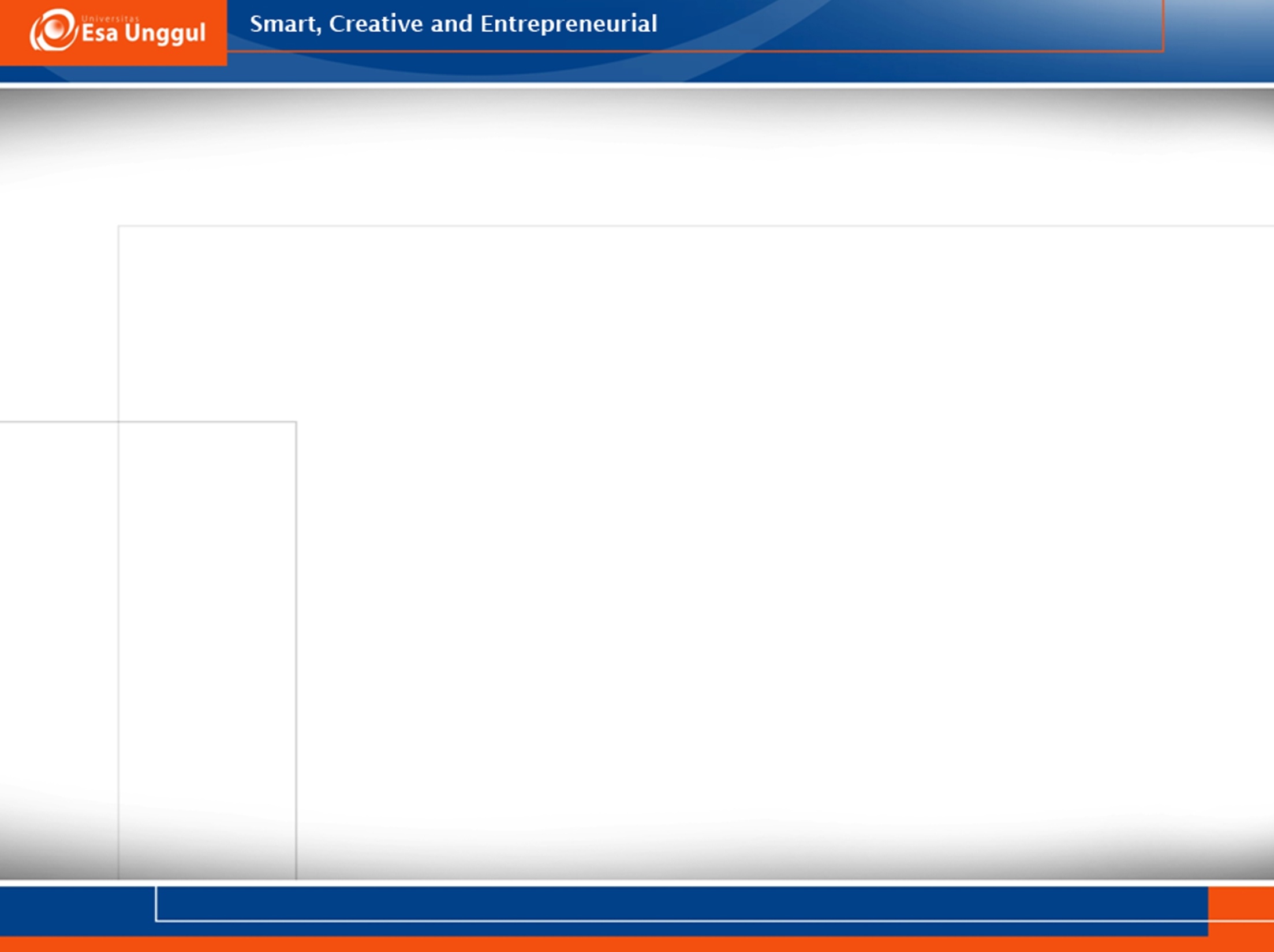 ILMU PENGETAHUAN PERUNDANG-UNDANGAN
                                [ DALAM ARTI LUAS ]
                     (Gesetzgebungswissenschaft)
BERSIFAT INTERDISIPLINER
TEORI PERUNDANG-UNDANGAN
        (Gesetzgebungstheorie)
ILMU PERUNDANG-UNDANGAN
               (Gesetzgebungslehre)
BERORIENTASI MELAKUKAN PERBUATAN
BERORIENTASI MENCARI PENJELASAN
TEKNIK
DASAR
PROSES
METODA
PERUNDANG-UNDANGAN
PERUNDANG-UNDANGAN
PERUNDANG-UNDANGAN
PERUNDANG-UNDANGAN
Burkhardt Krems
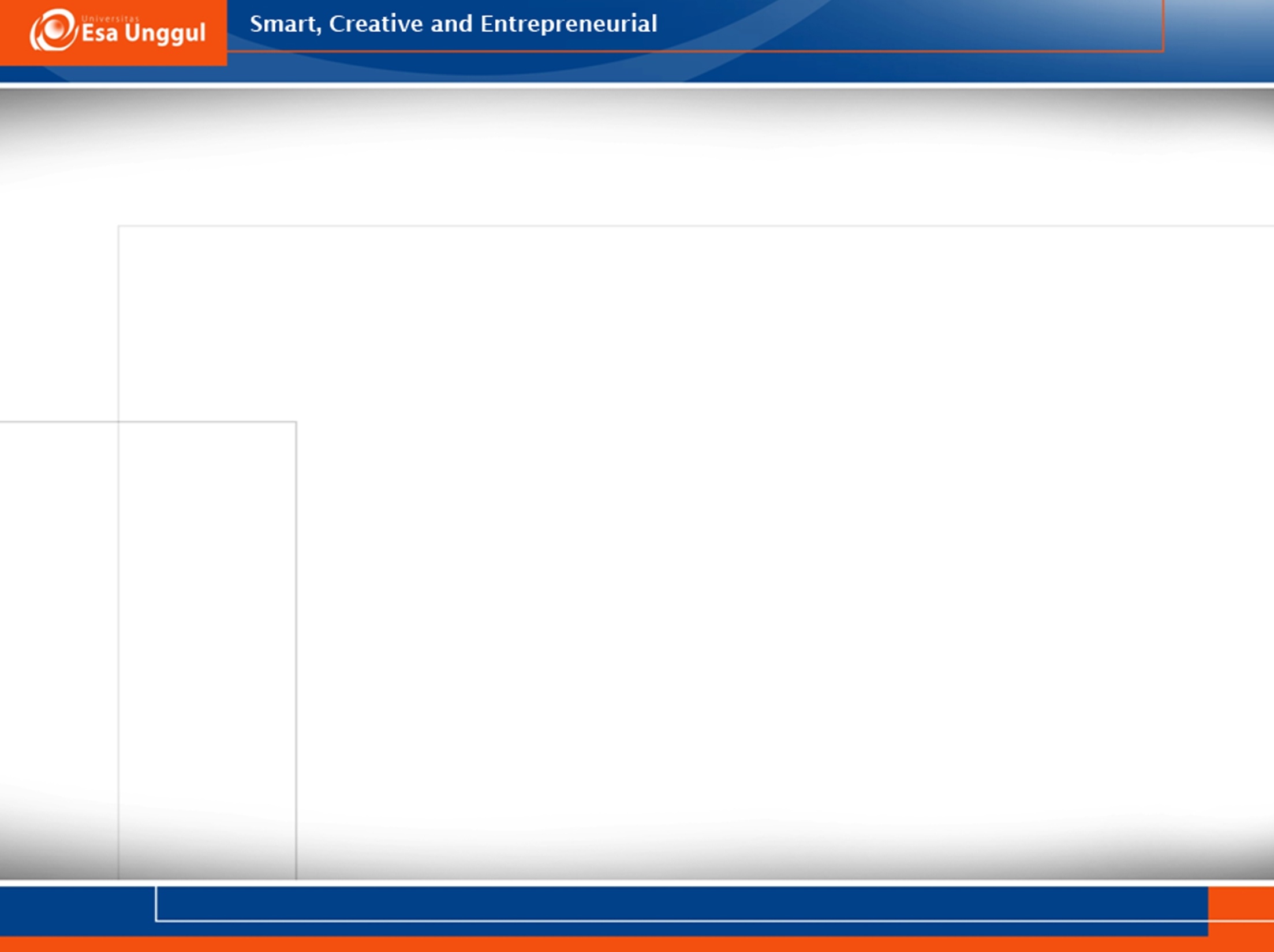 Peraturan Perundang-undangan adalah peraturan tertulis yang dibentuk oleh lembaga negara atau pejabat yang berwenang dan mengikat secara umum.
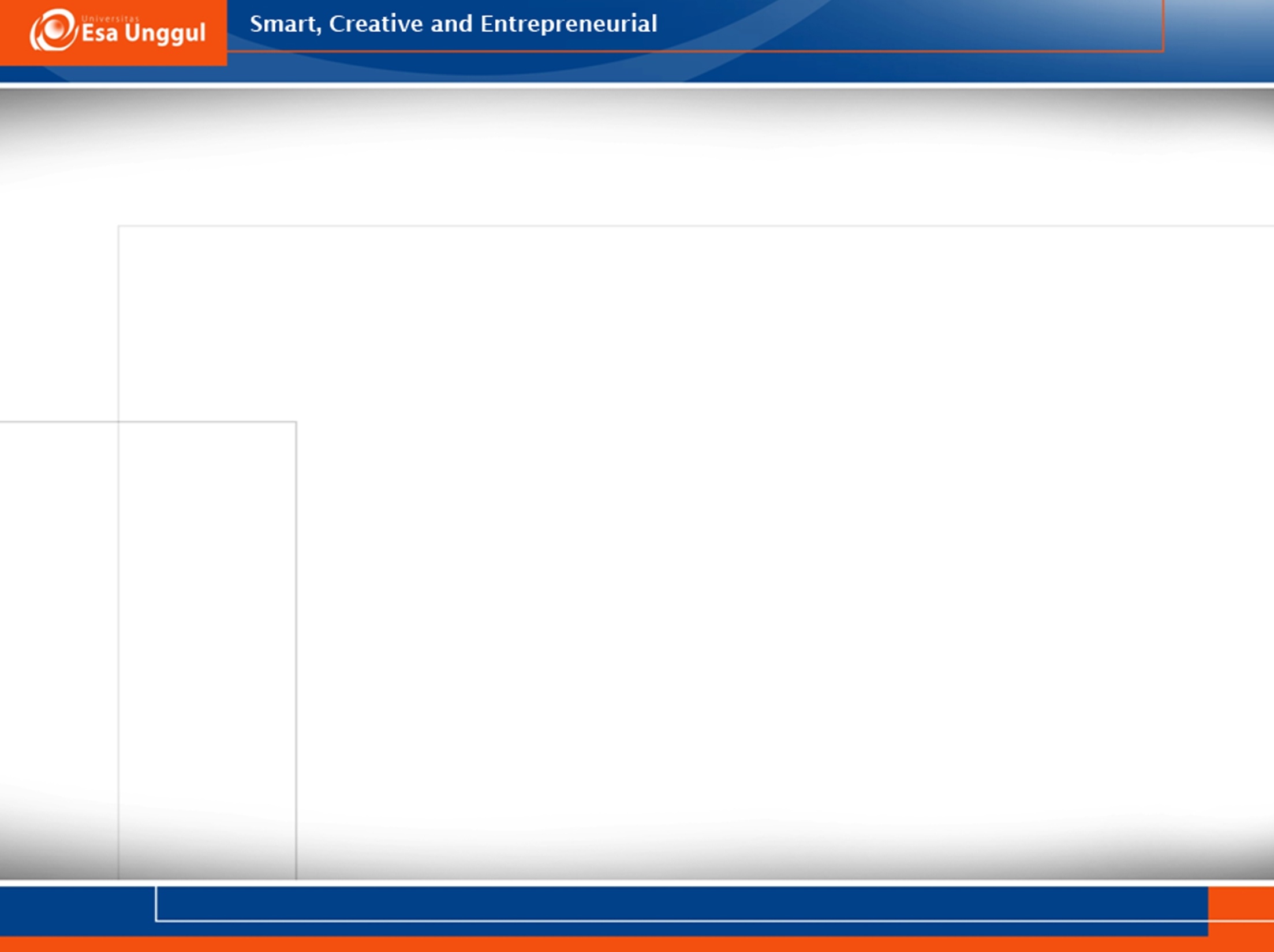 Di Lingkungan Pemerintah
DASAR HUKUM

Undang-Undang Nomor 12 Tahun 2011
tentang Pembentukan Peraturan Perundang undangan.

Peraturan Presiden Nomor 61 Tahun 2005
tentang Tata Cara Penyusunan dan Pengelolaan Program Legislasi Nasional.
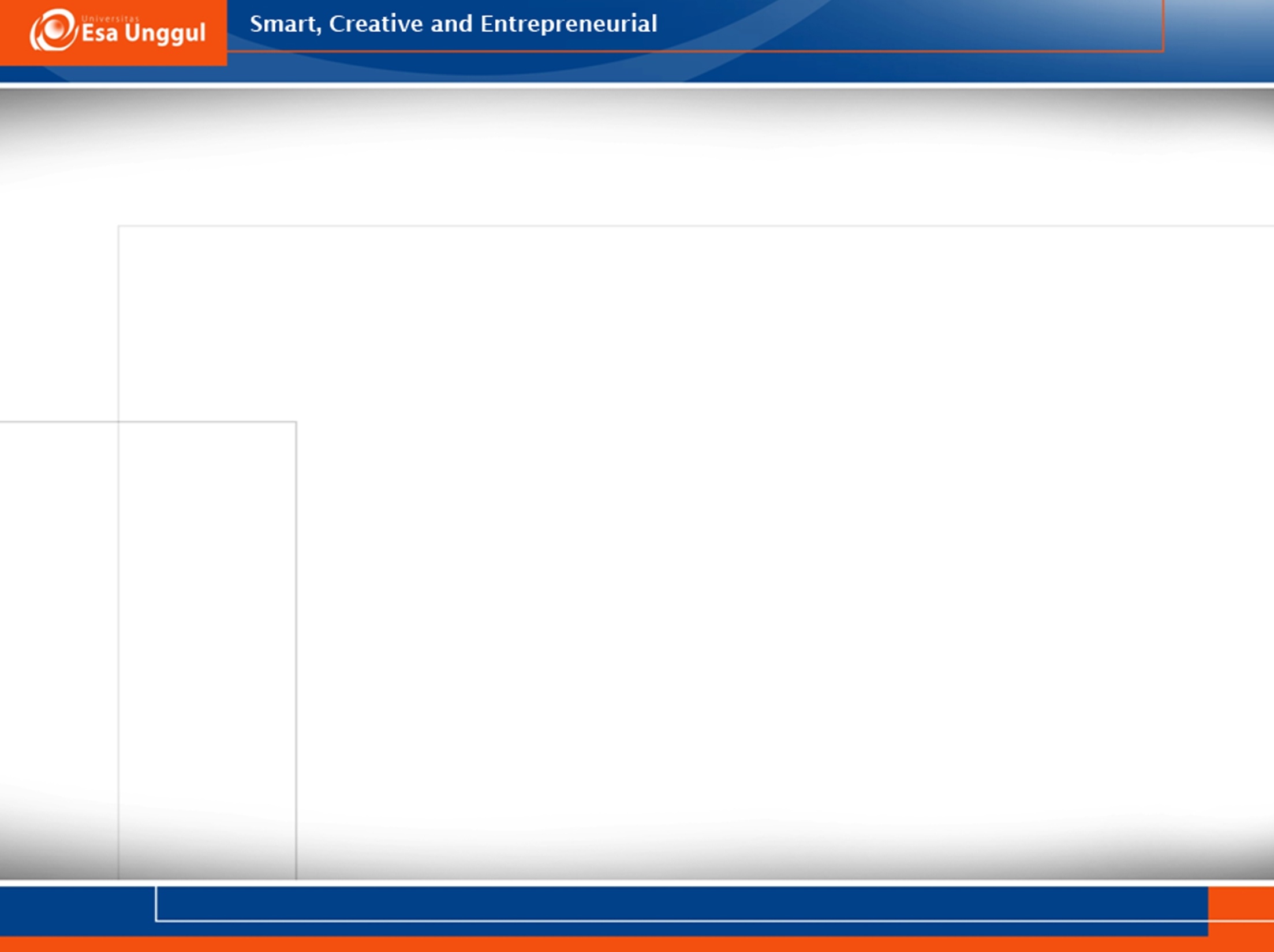 …
Peraturan Presiden Nomor 68 Tahun 2005
tentang Tata Cara Mempersiapkan Rancangan Undang-Undang, Rancangan Peraturan Peme-rintah Pengganti Undang-Undang, Rancangan Peraturan Pemerintah, dan Rancangan Peraturan Presiden juncto Peraturan DPR-RI Nomor 1 Tahun 2009 tentang Tata Tertib .

Peraturan Presiden Nomor 1 Tahun 2007
tentang Pengesahan, Pengundangan, dan Penye-barluasan Peraturan Perundang undangan.
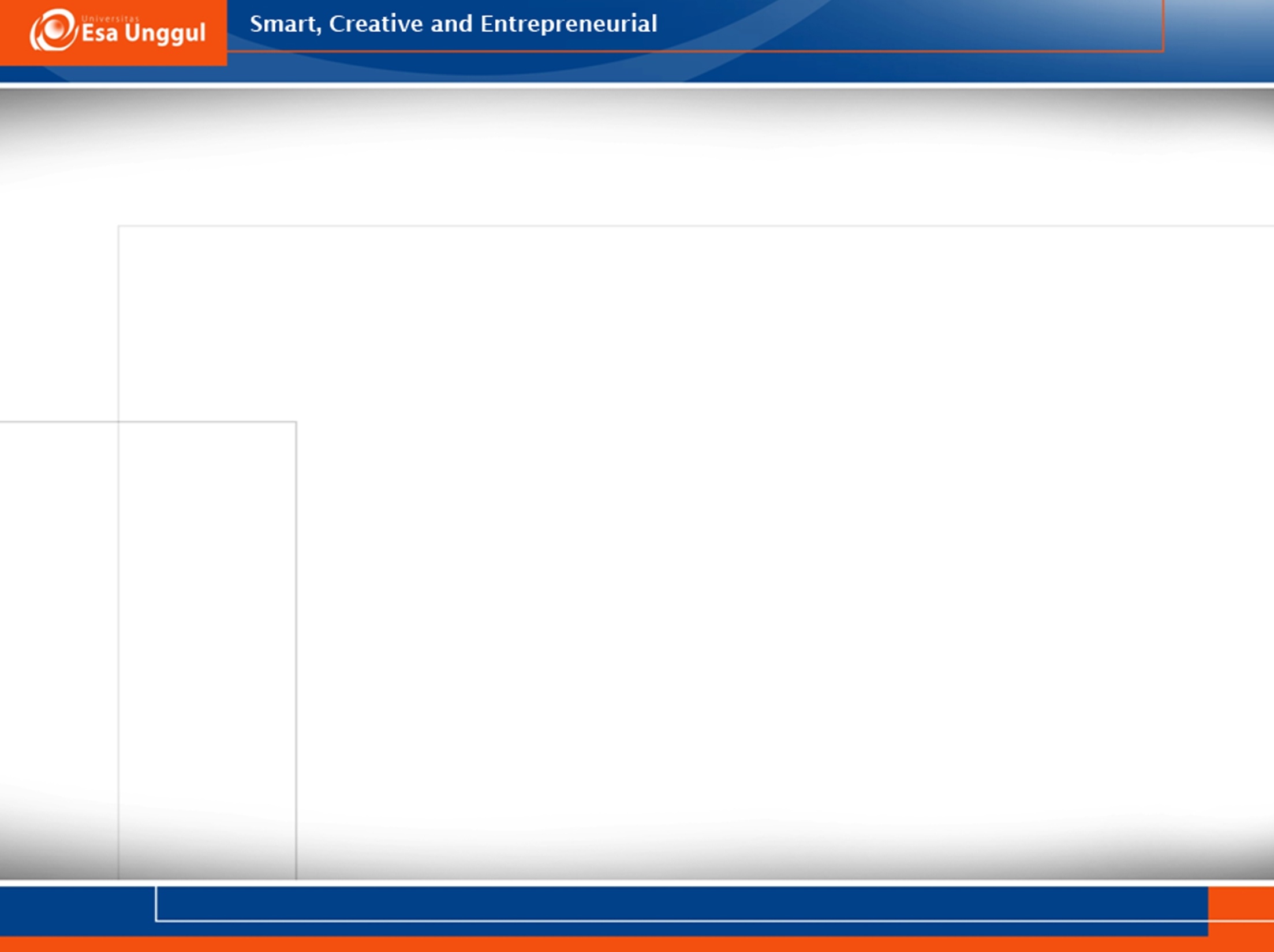 Di Lingkungan DPR
DASAR HUKUM

Undang-Undang Nomor 12 Tahun 2011
tentang Pembentukan Peraturan Perundang undangan.

Peraturan DPR-RI Nomor 1 Tahun 2009
tentang Tata Tertib juncto Keputusan DPD-RI Nomor 2/DPD/2004 tentang Tata Tertib.
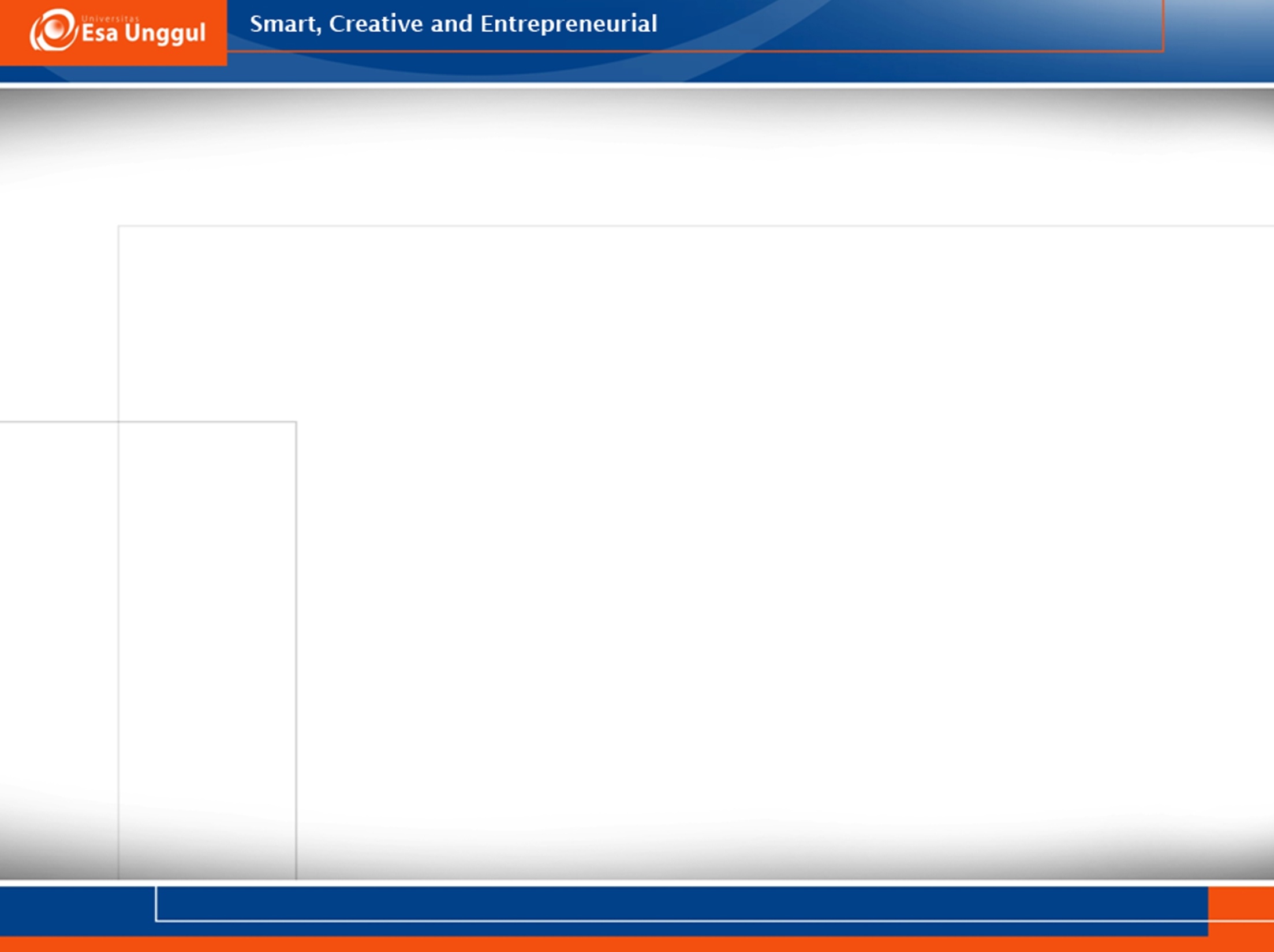 Di Lingkungan DPD
DASAR HUKUM

Undang-Undang Nomor 12 Tahun 2011
tentang Pembentukan Peraturan Perundang undangan.

Keputusan DPD-RI Nomor 2/DPD/2004
tentang Tata Tertib juncto Peraturan DPR-RI Nomor 1 Tahun 2009 tentang Tata Tertib
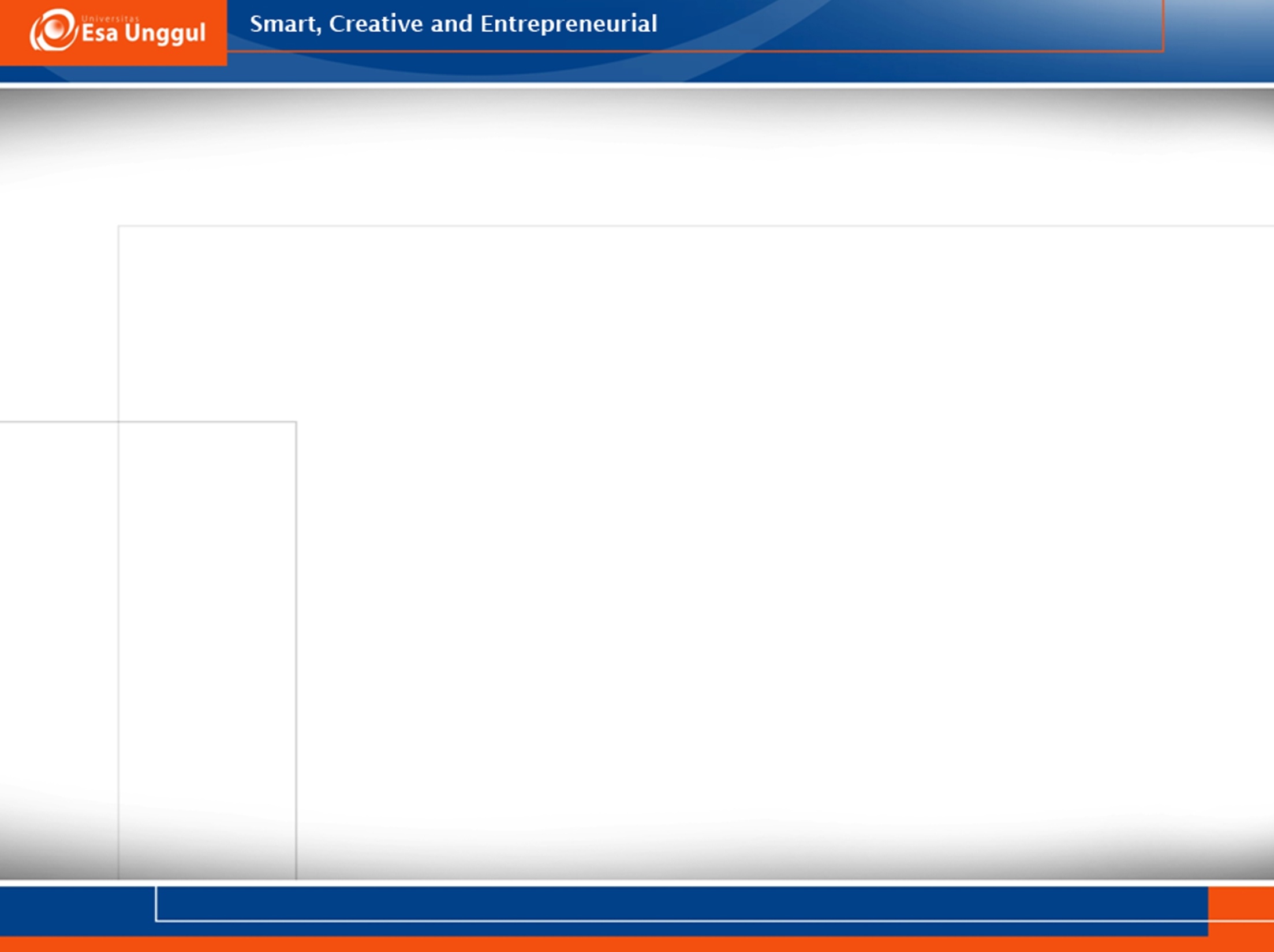 Proses Pembentukan UU
Pasal 1 angka 1 UU no.12 tahun 2011 
	Pembentukan Peraturan Perundang-undangan :
	“pembuatan peraturan perundang-undangan yang mencakup tahapan perencanaan, penyusunan, pembahasan, pengesahan atau penetapan dan pengundangan.”
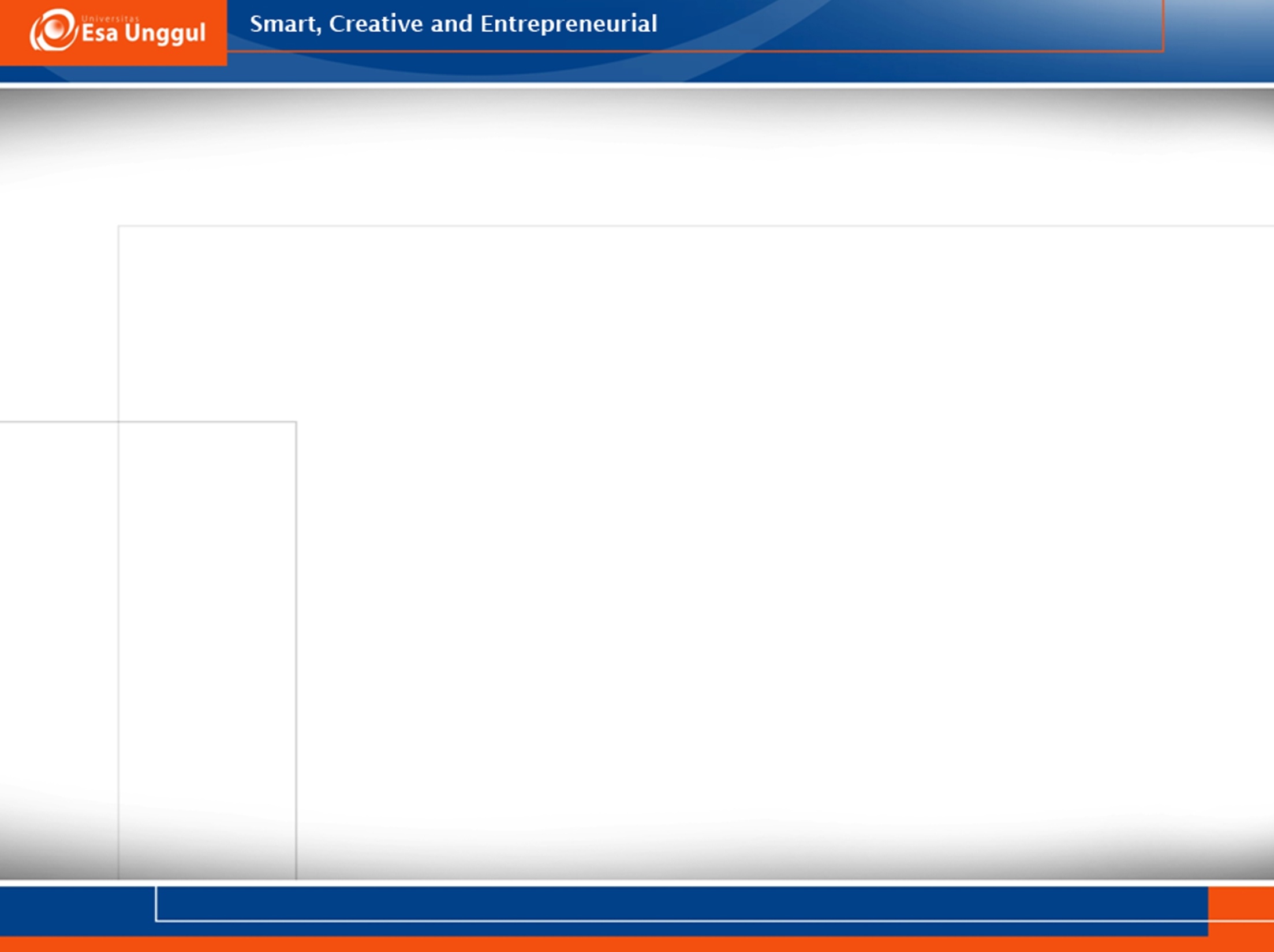 Persiapan
RUU dapat berasal dari…
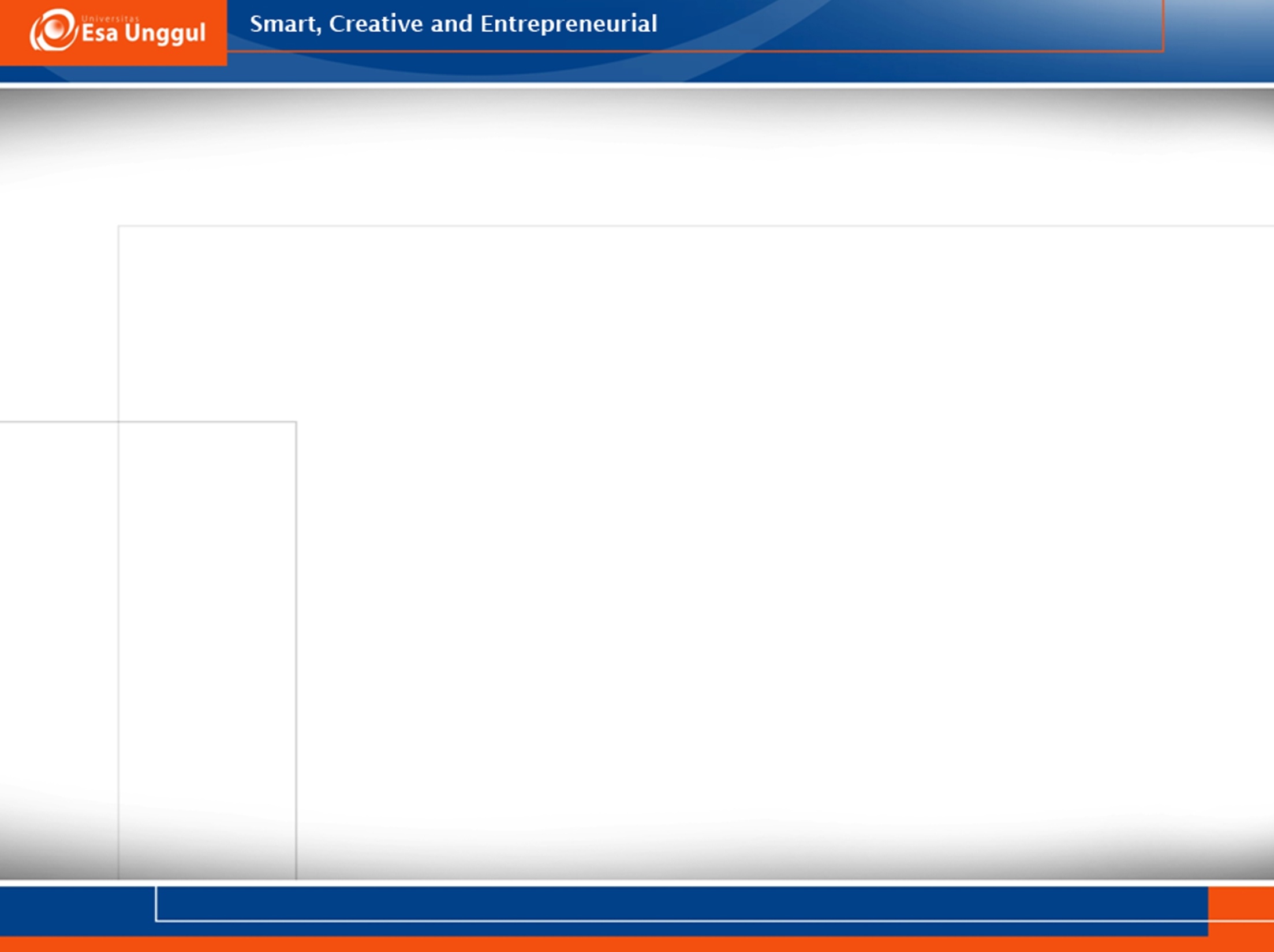 Jika Pengajuan dari Pemerintah
Penyusunan berdasarkan PROLEGNAS
Penyusunan bukan berdasarkan PROLEGNAS
	pasal 3(1) Perpres 68/2005 permohonan ijin prakarsa, yang meliputi :
	1.urgensi dan tujuan pokok pengaturan
   2.sasaran yang diwujudkan
   3.pokok pikiran, lingkup atau obyek yang  
     akan diatur
   4. Jangkauan serta arah pengaturan
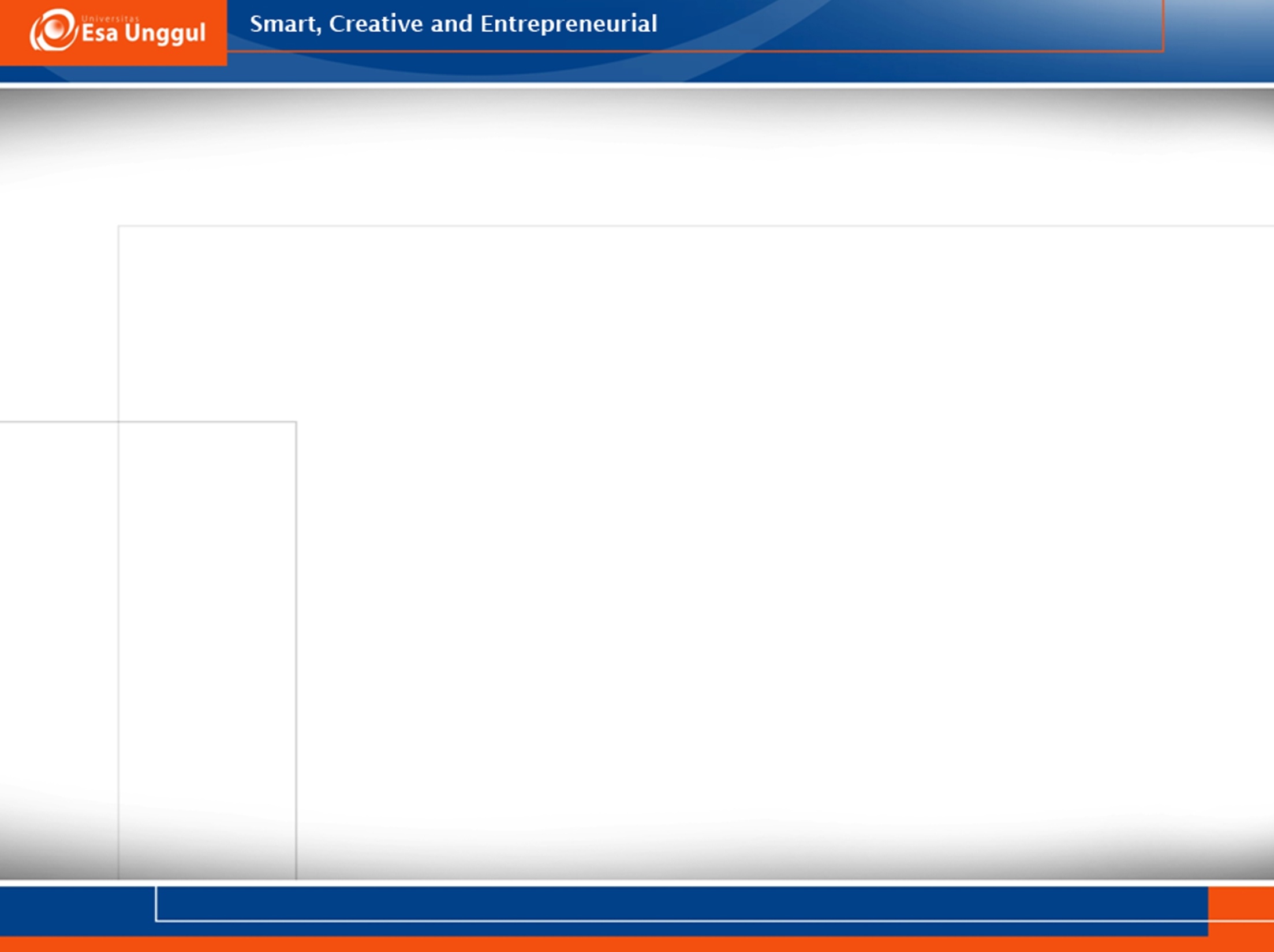 Jika Pengajuan dari DPD
Berkaitan dengan otonomi daerah, hubungan pusat dan daerah, pembentukan dan pemekaran serta penggabungan daerah, pengelolaan sumber daya alam dan sumber daya ekonomi serta berkaitan dengan perimbangan keuangan pusat dan daerah
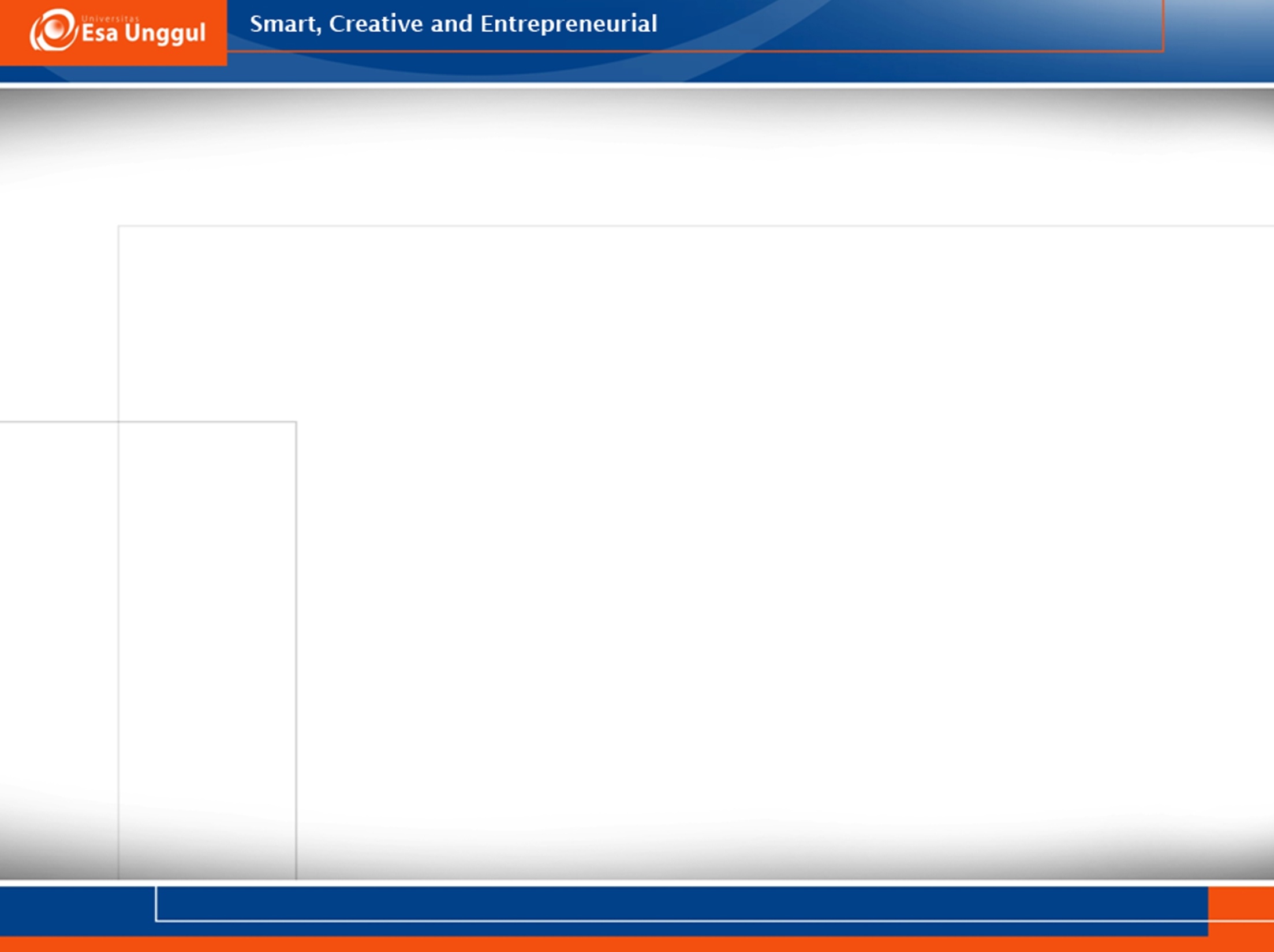 Jika Pengajuan dari DPR
Diajukan sekurang kurangnya 13 anggota
Dapat diajukan oleh komisi, Gabungan Komisi, atau badan legislasi
Disampaikan pada pimpinan beserta daftar nama dan tanda tangan pengusul serta nama fraksinya
Dalam rapat paripurna, ketua rapat memberitahukan dan membagikan usul inisiatif RUU kpd anggota DPR
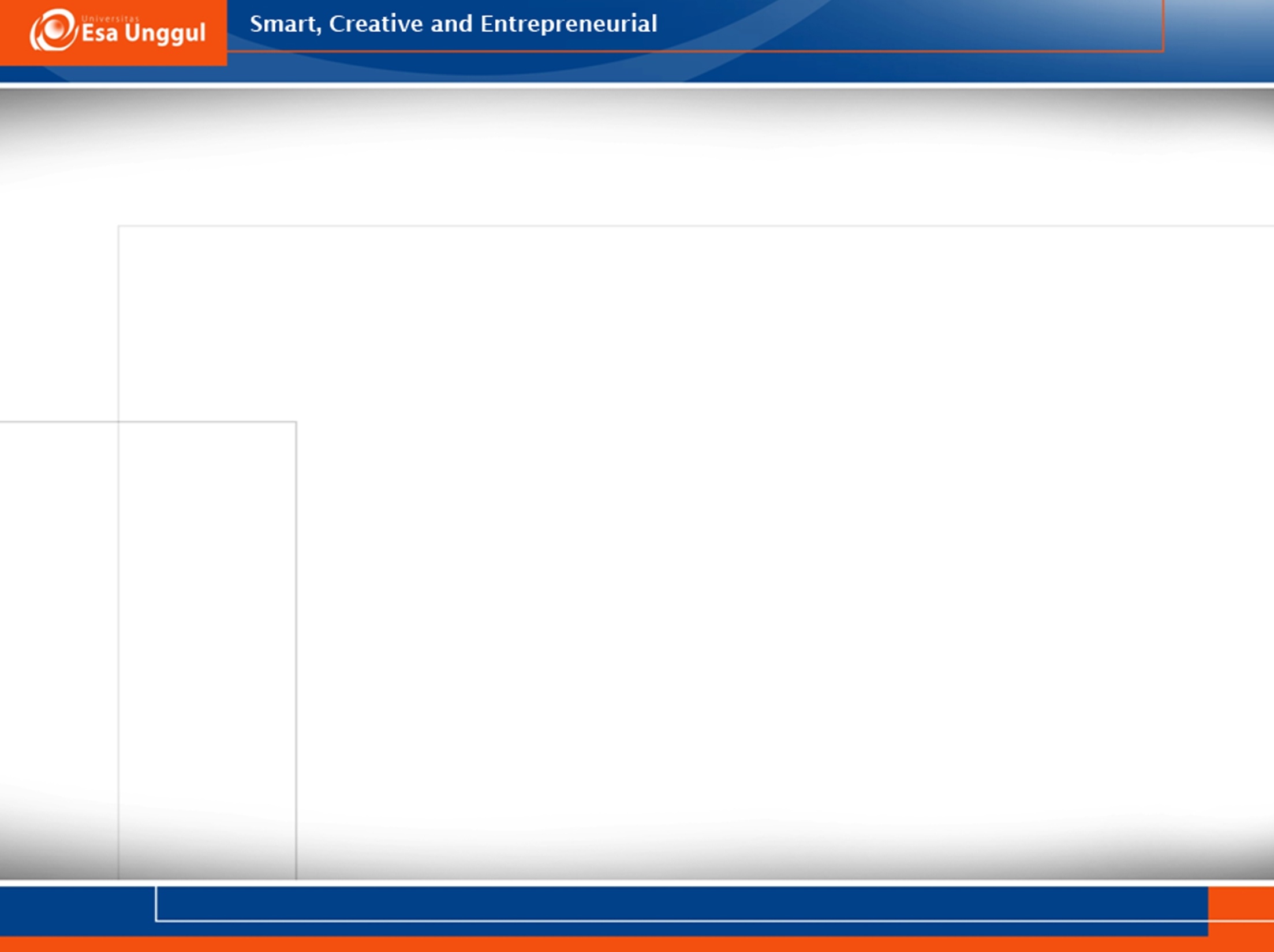 Rapat paripurna akan memutus apakah usul RUU secara prinsip dapat diterima menjadi RUU usul dari DPR atau tidak, setelah fraksi menyatakan pendapatnya masing-masing.
Hasilnya akan berupa :
ditolak
disetujui dengan perubahan
disetujui tanpa perubahan
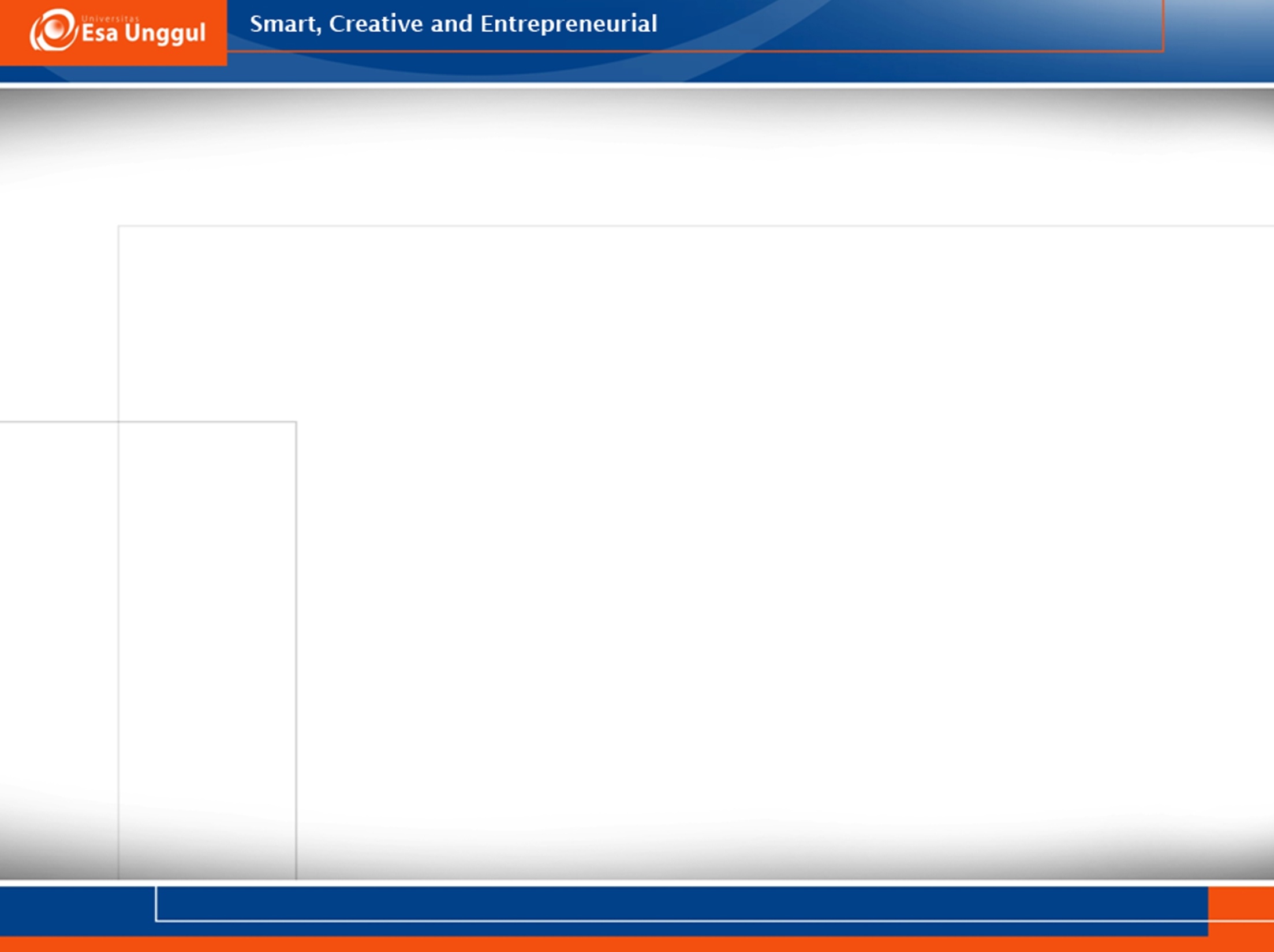 Pemerintah
Perencanaan
Pembentukan UU
DPR
Penyiapan Rancangan UU
Penyiapan Rancangan UU
Pembahasan Rancangan UU
Pengesahan & Pengundangan
Penyebarluasan